IR Optics design for the FCC-ee 
s-channel monochromatization scheme
H. Jiang  A. Faus-Golfe, F. Zimmermann, K. Oide, Z. Zhang
15 September, 2022
 IJCLAB IN2P3-CNRS
12-15 September 2022
eeFACT2022
1
Outline
Introductions
The trade-off between energy spread and luminosity
The standard FCC-ee IR Optics design
The IR optics for the monochromatization scheme
The continuing optimization of the mono-scheme
12-15 September 2022
eeFACT2022
2
Introduction: FCC-ee collider
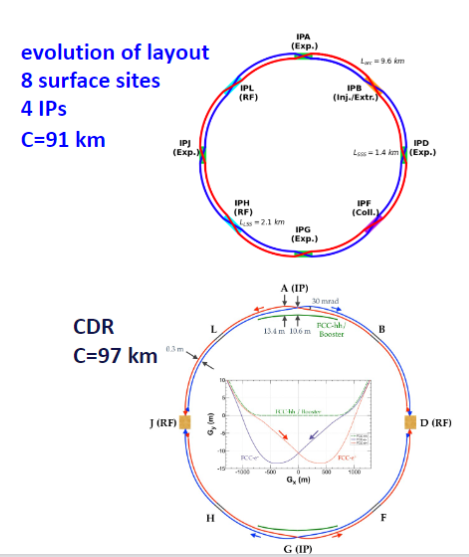 FCC-ee modes:
The FCC-ee standard modes: 
Four different energy operation modes: 
Z, WW,H(ZH) and ttbar
The optional fifth mode: s-channel Higgs production mode
 The measurement of the electron Yukawa coupling, in dedicated runs at 125 GeV with center-of-mass (CM) energy spread(5-10 MeV). But the natural collision energy spread, due to the synchrotron radiation, is about 50MeV.
Requirements: 
reduce the CM energy spread from 50MeV to 5MeV, which is comparable to the resonant width of the standard model Higgs Boson itself (4.2MeV) [1]
[1]Abada, A., Abbrescia, M., AbdusSalam, S.S. et al. FCC-ee: The Lepton Collider.
2 IPS
12-15 September 2022
eeFACT2022
3
FCC-ee Parameters (including s channel mode)
FCCWEEK22, K. Oide, D. Shatilov
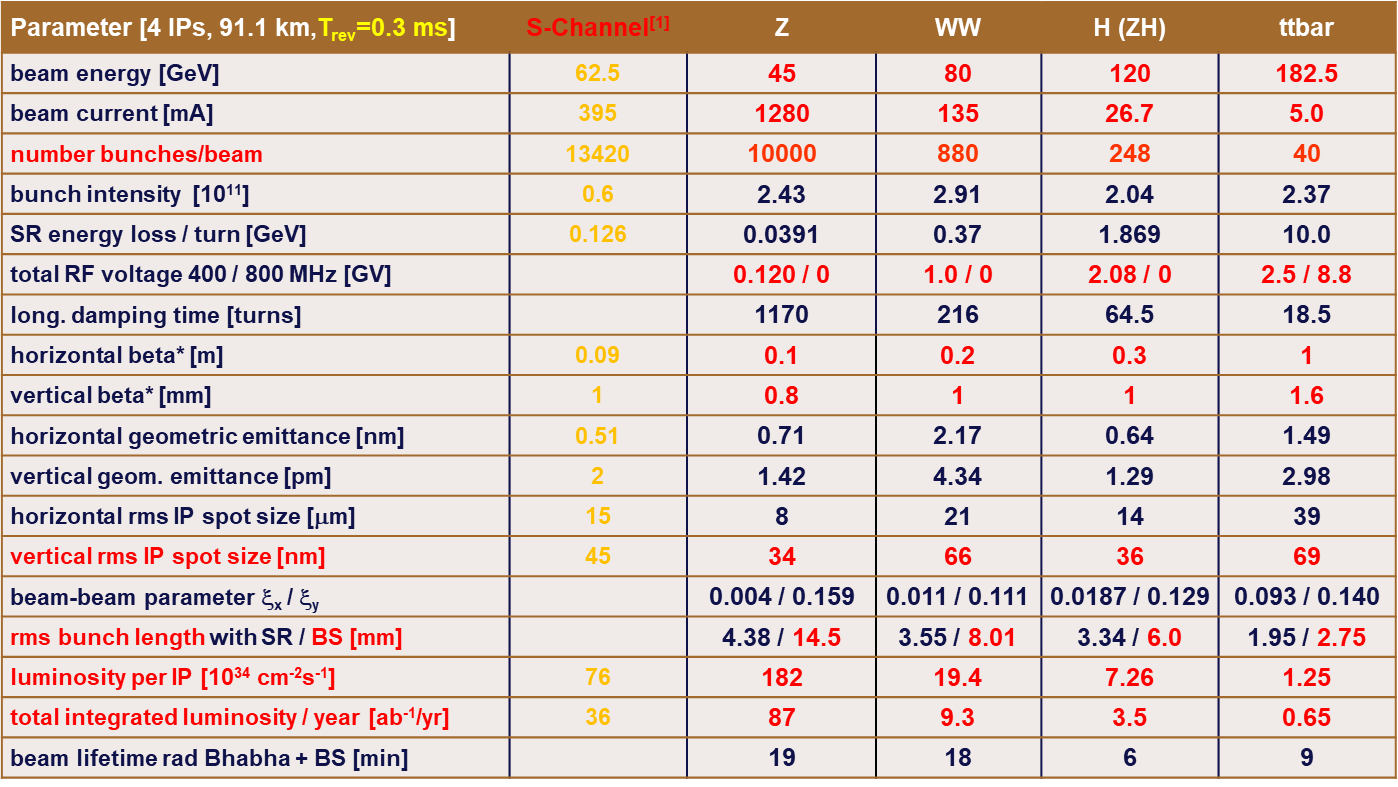 12-15 September 2022
eeFACT2022
4
The transverse monochromatic scheme
The transverse monochromatic scheme(Guinea-Pig simulation results)
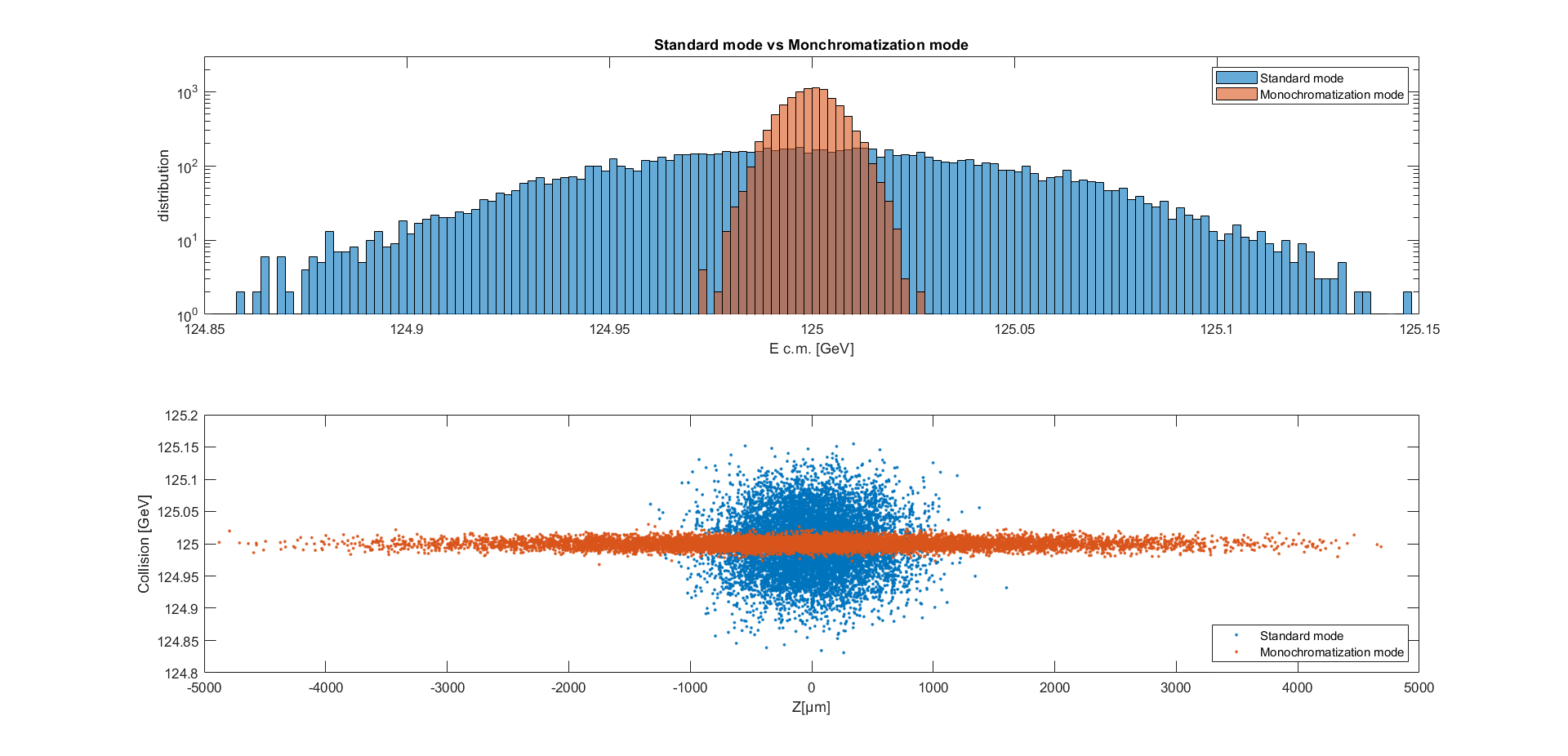 Monochromatization:
D*x=±0.2m
c.m. Energy spread 
6.9MeV
Standard:
D*x=0
c.m. Energy spread 
46MeV
12-15 September 2022
eeFACT2022
5
Example IP parameters for monochromatization scenario for FCC-ee
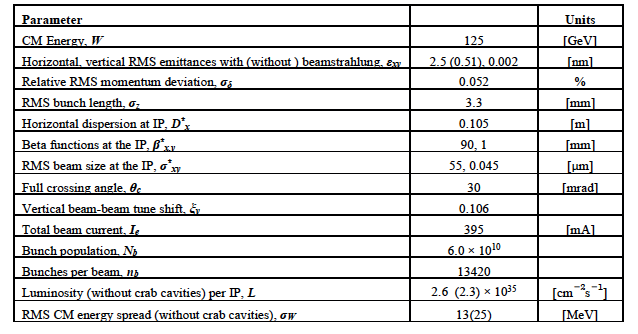 12-15 September 2022
eeFACT2022
6
The trade-off between luminosity and center-of-mass energy spread
The monochromatic scheme reduces the c.m. energy spread but decreases the luminosity.
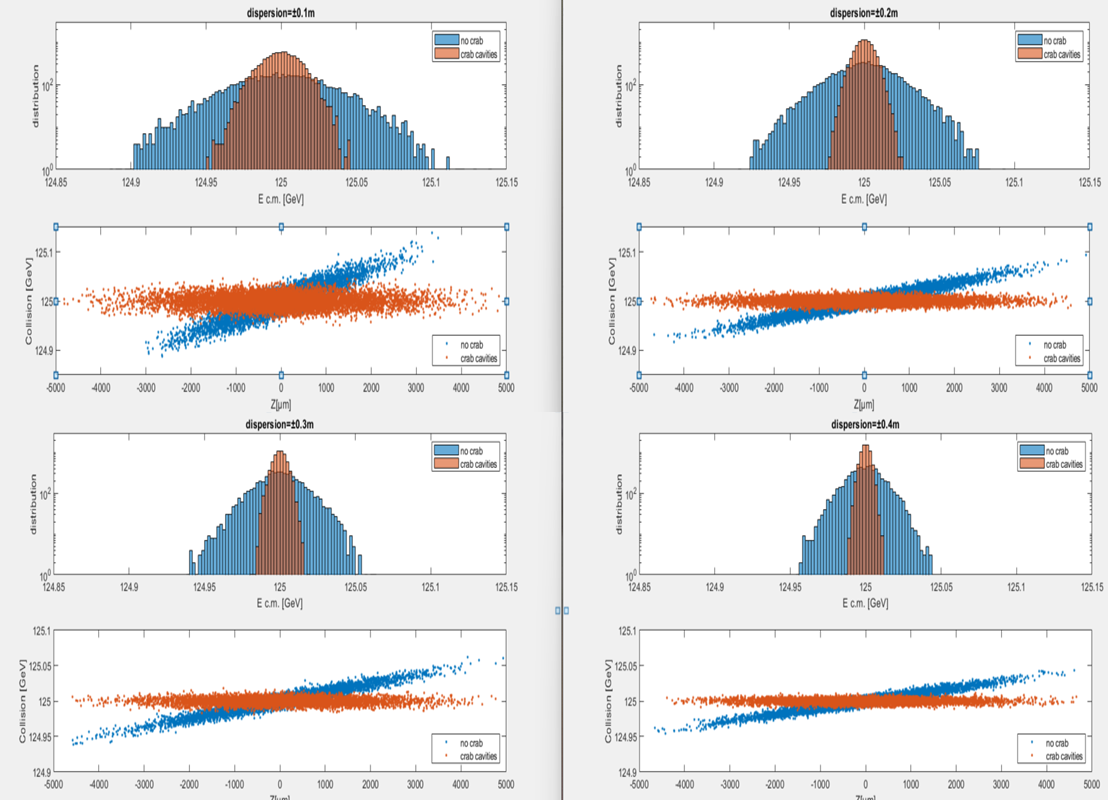 Guinea-pig simulations:
 The relationship between luminosity and c.m. energy spread for different
Dx*= 0.1,  0.2, 0.3, 0.4m


The initial beam distribution: 
Generated by mathematica with parameters shown in FCC-ee parameters table and different Dx*
12-15 September 2022
eeFACT2022
7
The trade-off between luminosity and center-of-mass energy spread
The relationship between dispersion and luminosity and c.m. energy spread
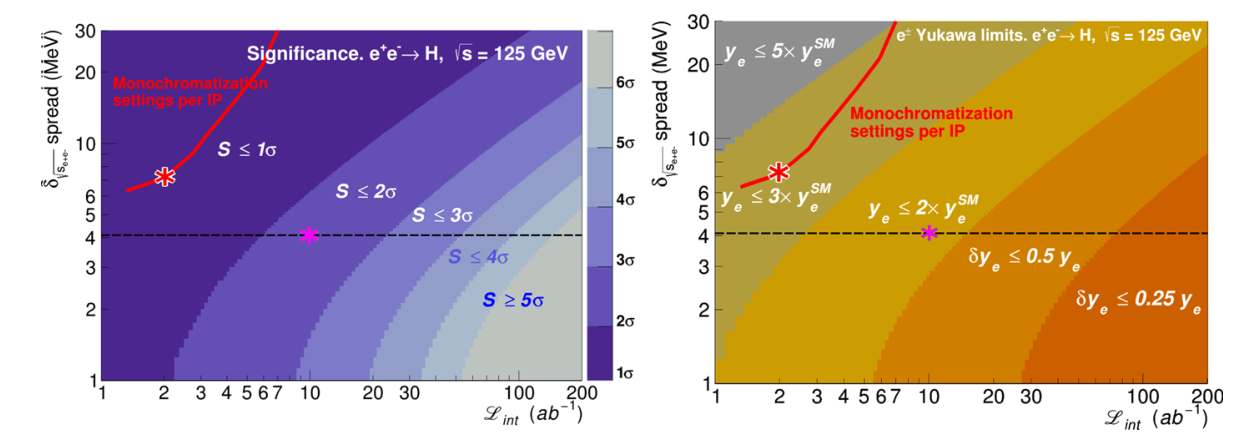 Significance(left) and  associated upper limits contours on the electron Yukawa ye. (Right) in the c.m. energy spread vs. integrated luminosity[1]
12-15 September 2022
8
eeFACT2022
FCC-ee Standard IR optics design
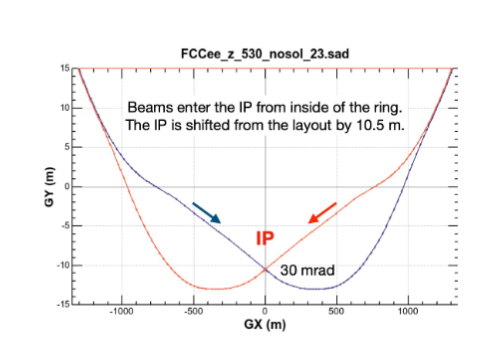 FCC-ee IR geometry
Crossing angle:30mrad
12-15 September 2022
eeFACT2022
9
The baseline S-channel standard IR Optics
The asymmetric Standard mode IR Optics (from dispersion-free to dispersion-free region)
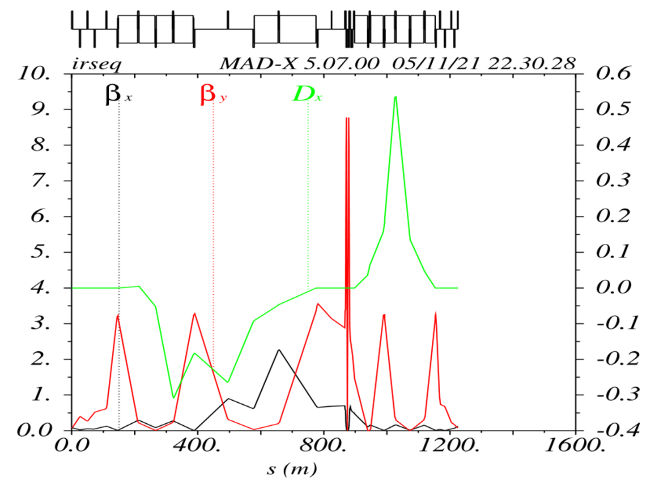 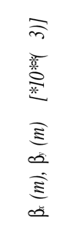 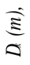 12-15 September 2022
eeFACT2022
10
The Preliminary IR Optics for transversal mono-schemes
Before the Interaction Point:         D*x=±0.1m           After the Interaction Point:
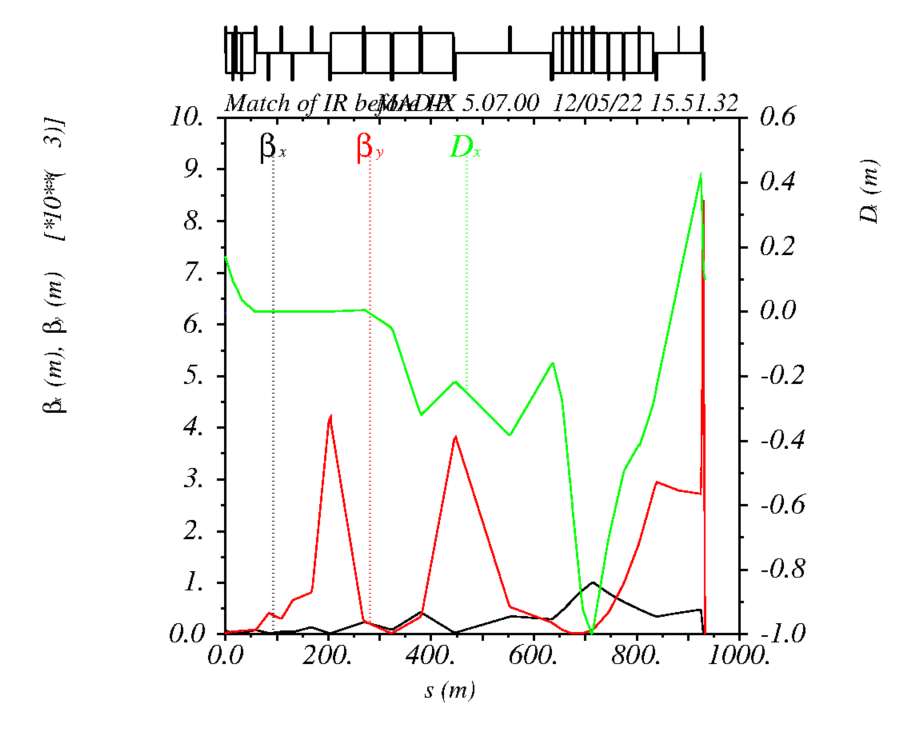 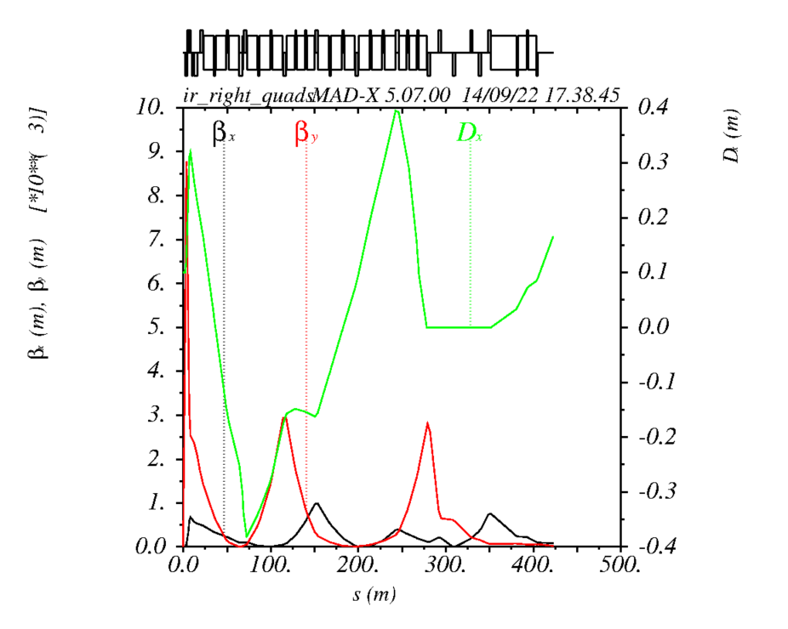 12-15 September 2022
eeFACT2022
11
Next steps
Dx* scanning and limits
Redesign and Correction of local chromaticity correction (LCC system)
Beam dynamic aperture (DA) analysis
Beam-beam effects
12-15 September 2022
eeFACT2022
12
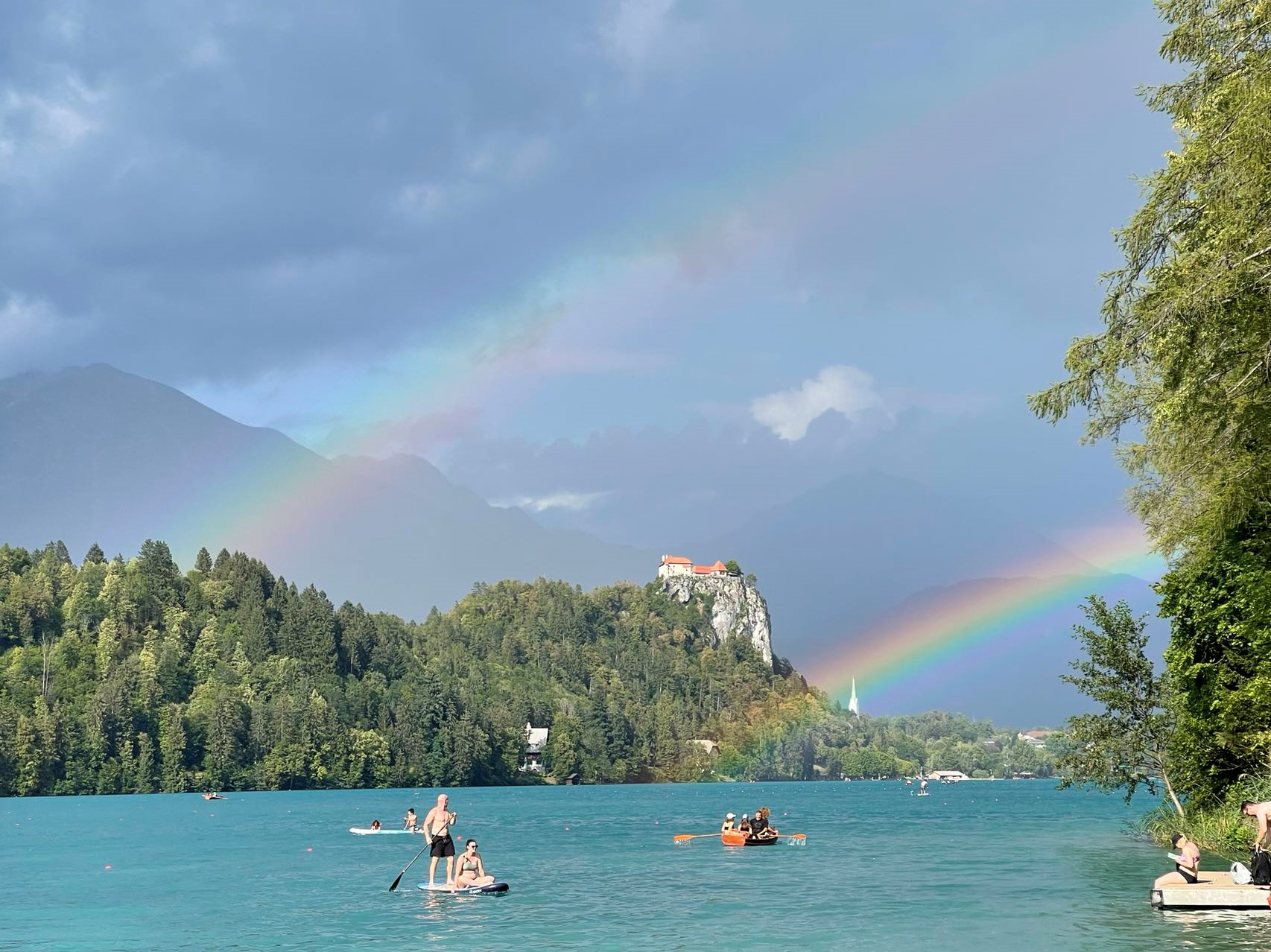 e+
Thanks for your attention!
e-
12-15 September 2022
eeFACT2022
13
Bled lake, Slovenia